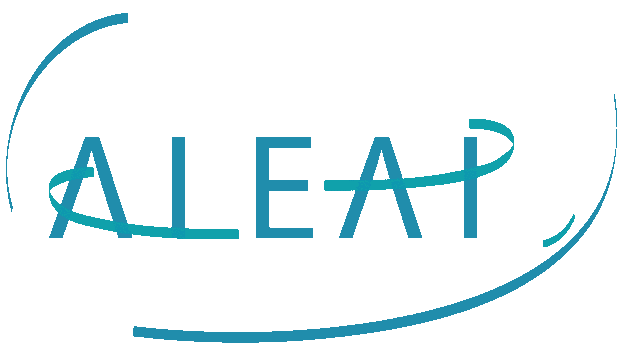 La pédagogie par le jeu
Le 21 mai 2024
Introduction
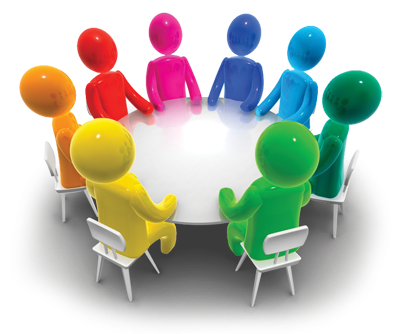 [Speaker Notes: Marie – 9h à 9h25 :
Rappel des objectifs et timing de la journée + demander les besoins pour établir les règles de fonctionnement du groupe 

Expérimentation d’un brise-glace]
Outil pédagogique : définition
Un outil pédagogique ou support pédagogique est :
Un moyen éducatif utilisé par un formateur/enseignant et/ou par le stagiaire

Il doit permettre l’acquisition d’un apprentissage dans un domaine particulier 

Un outil pédagogique rend une formation plus efficace et favorise les échanges avec et entre les apprenants. 

Les outils pédagogiques doivent être adaptés et choisis en fonction du projet pédagogique. 

Ils ont différents objectifs :
Informer 
Acquérir des compétences
Transformer des représentations
Les différentes catégories d’outils
Il est possible d’utiliser plusieurs supports pédagogiques au cours de la même session de formation en fonction des besoins des formateurs et des stagiaires et des réalités de chantier.

Supports de présentation classiques (PowerPoint – Canvas - …)
Structurer un contenu de formation et de hiérarchiser les informations. 
Utilisation « linéaire », c’est-à-dire que la navigation s’effectuera toujours dans le même sens (cliquer sur suivant pour passer d’une diapositive à une autre)

Vidéos 
Projeter un élément précis d’une session de formation
Permettre aux apprenants de le découvrir en son et en images
Avoir une vision globale d’un sujet donné en un temps assez court

Supports réels
Chantier
Objet
Maquettes

Outils e-learning 
Applications accessibles sur le web 
Applications de bureau installées en local sur un ordinateur
Des modules non linéaires qui, contrairement aux présentations basiques, vont permettre de créer un véritable scénario pour le stagiaire

Jeux de formation
Permettent d’accroître la motivation et l’engagement des apprenants en suscitant des émotions positives. 
Exemples de jeux : jeux de rôles, mises en situation, memory, …
Objectifs de la journée
Tester des outils de ludopédagogie (jeux, brise-glace)

Coconstruire un cadre d’analyse pour la mobilisation de ces outils dans une séquence pédagogique

Coconstruire une liste de ressources à explorer
Horaire
Vos besoins pour que la matinée se passe bien
Expérimentation d’un brise-glace
Les ballons de couleur
[Speaker Notes: Objectif : mettre en mouvement, travailler l’observation, l’écoute, la concentration en équipe.
Principe : En cercle, on joue à se lancer un ballon (imaginaire ou vrai) de la couleur de votre choix, par exemple « rouge » (il faut soigner le geste, que le ballon ait toujours la même forme, le même poids, le même volume).

Le facilitateur envoie le premier ballon à un joueur qu’il regarde en disant « rouge » le joueur qui le reçoit, doit dire « rouge » et redire « rouge » avant de l’envoyer à une autre personne et ainsi de suite. Evidemment, on ne peut envoyer le ballon qu’à celui que l’on regarde et qui nous regarde. 
Le même circuit. 

Une fois le jeu bien installé, on introduit un ballon d’une autre couleur tout en maintenant le premier en jeu, et ainsi de suite avec autant de couleurs que possible.
A la fin, il y a un mix des circuits. 

Nombre de participants : de 5 à 30
Durée : max 7 minutes]
Coconstruire un cadre d’analyse « brise-glace »
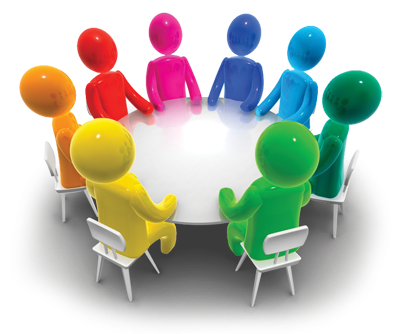 [Speaker Notes: Audrey : 9h20 à 9h55
Etape 1 – réflexion individuelle : 
Feuille à donner aux participant.es avec diverses questions : 
est-ce que j’utilise ou pas ? 
Pourquoi ? 
Si oui quand ?
Comment ? 
quels objectifs ?
quels points d’attention ?
comment je les choisis ?
quelles difficultés je rencontre ?

Etape 2 – mise en commun : 
Technique de la balle : lancer une balle à un.e participant.e qui doit donner un élément pour compléter les questions. Ensuite ce ou cette participant.e lance à une autre personne qui donne à son tour un élément, etc. jusqu’à ce plus personne n’ait quelque chose à ajouter

Etape 3 – améliorer avec nos ressources : 
Donner le tableau avec les brise glaces
Est-ce qu’ils ont des éléments à compléter ? 
Finaliser en complétant avec nos infos si elles ne sont pas sorties]
Pourquoi utiliser des brise-glace ?
[Speaker Notes: On laisse le slide vide pour les laisser amener leurs éléments. 

Si jamais nos idées ne sont pas sorties, nous pouvons ajouter ceci : 
Créer un climat de confiance : un icebreaker bien choisi peut détendre l'atmosphère et établir un climat de confiance, essentiel pour une communication ouverte et honnête.

Renforcer la cohésion d’équipe : les icebreakers facilitent la découverte de points communs et renforcent l'esprit d'équipe, surtout dans les équipes en télétravail où les interactions en personne sont limitées.

Stimuler l’intelligence collective : en encourageant chacun à participer, les icebreakers ouvrent la voie à une intelligence collective, permettant à l’équipe de profiter de la diversité des idées et des perspectives.]
Comment choisir un brise glace?
[Speaker Notes: On laisse le slide vide pour les laisser amener leurs éléments. 

Si jamais nos idées ne sont pas sorties, nous pouvons ajouter ceci : 
Considérer le nombre de participants : adaptez l'icebreaker au nombre de participants pour garantir la participation de tous. Pour les grandes équipes, des activités qui se déroulent en petits groupes ou en binômes peuvent être plus efficaces.
Sélectionner des activités ludiques et pertinentes : choisissez des icebreakers qui non seulement détendent l'atmosphère, mais sont également pertinents pour le but de la réunion. Des activités ludiques favorisent un état d’esprit positif et dynamique.
Faciliter un tour de rôle : assurez-vous que chaque participant ait l'opportunité de s'exprimer. Cela peut se faire en organisant un tour de rôle, où chacun partage une pensée, une idée ou répond à une question.
Commencer par des icebreakers en début de réunion : intégrer un icebreaker au début de la réunion aide à mettre tout le monde à l'aise et à préparer le terrain pour une collaboration efficace.
Utiliser des post-it pour les icebreakers en présentiel : pour les réunions en présentiel, l'utilisation de post-its peut ajouter un élément interactif et visuel, stimulant ainsi la participation et l'engagement.
Encourager la cohésion de groupe : les icebreakers doivent être vus comme un moyen de renforcer la cohésion, en aidant les membres de l'équipe à mieux se connaître et à apprécier leurs collègues.
Adapter aux réunions en présentiel et en télétravail : variez les types d'icebreakers pour s'adapter aux différents formats de réunion. Certains fonctionnent mieux en présentiel, tandis que d'autres sont spécialement conçus pour le télétravail.]
La ludopédagogie
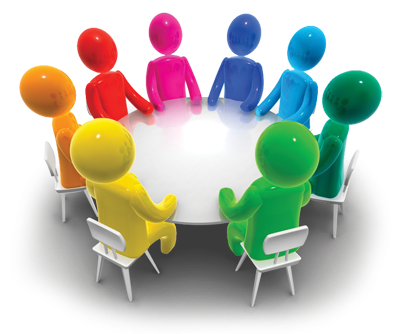 [Speaker Notes: Juliette : 9h55 à 10h05]
De quoi parlons-nous ?
Concept pluriel : 

Pédagogie du jeu  rendre ludique des apprentissages 
Pédagogie des jeux  créer, adapter et utiliser des jeux avec des règles préétablies à des fins pédagogiques
D’où nous venons ?
Existe depuis l’Antiquité (ex : osselets, dé à 20 faces, jeu de vocabulaire, etc.) MAIS dans une vision parfois d’opposition au travail
Dans la pensée occidentale : perçu parfois péjorativement car futile, uniquement pour le plaisir, …
Système éducatif anglo-saxon, nordique et germanique : utilisation du jeu pour l’apprentissage depuis la moitié du 20ème siècle >< monde latin
Système éducatif latin évolue sur le sujet depuis la fin du 20ème siècle, début 21ème

Toutes les autres espèces jouent …
L’évolution
« La pratique du jeu, tant dans l’enseignement spécialisé qu’ordinaire permet de répondre aux objectifs prioritaires de leurs projets éducatifs respectifs. Elle permet en effet d’amener les élèves vers une plus grande autonomie, une plus grande confiance en soi, une meilleure socialisation, un développement des capacités communicatives, sans négliger de les pousser à développer des savoirs, des savoir-faire, et des compétences disciplinaires, en s’appuyant sur une motivation plus spontanée ».

Depuis le début du 21ème siècle, la ludopédagogie est scientifiquement prouvée !
[Speaker Notes: Source : La ludopédagogie au cœur des apprentissages des secteurs éducatif, social et de la santé | La Ligue de l’Enseignement et de l’Éducation permanente (ligue-enseignement.be)
 Dossier « Le jeu comme outil pédagogique ? » publié en 2006 par la Direction de la Recherche en Pédagogie, du Pilotage de l’Enseignement de la Communauté française 

Prouvé scientifique : En 2007, une méta-analyse canadienne[17] a passé en revue 1784 articles sur les impacts du jeu sur les apprentissages publié de par le monde entre 1998 et 2005. Les 449 études jugées suffisamment pertinentes confirmaient globalement son efficacité à la fois en termes de motivation, de socialisation, de structuration de la pensée, de mémorisation et de résolution de problèmes.]
Les bénéfices
Sortir les apprenants adultes d’un cadre de travail (parfois rigide)
Atteindre des objectifs (sans s’en rendre compte)
Développer des compétences, savoirs, savoir-faire et savoir-être
Faire appel aux émotions (aussi clé dans l’apprentissage)
Amener des essais-erreurs 
Etre un levier d’engagement et de motivation
Points d’attention
La ludopédagogie n’est pas une panacée. 
Il s’agit d’une possibilité de méthodologie pédagogie parmi d’autres.

L’improvisation est difficile …
[Speaker Notes: Teaser de la partie de Marie]
Outil DéFI - Cadreci
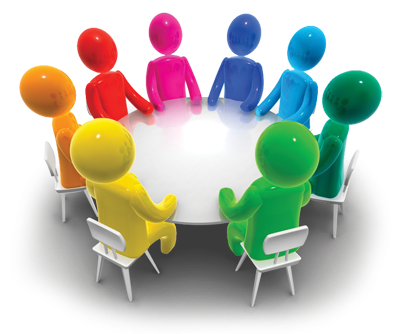 Brigitte Moulin 
Formatrice
[Speaker Notes: Brigitte Moulin : 10h05 – 10h35]
7
5
Former avec le jeu
Former avec le jeu
DÉTOURNER
1
2
3
FRANCAIS LANGUE ETRANGERE
ALPHABE-
TISATION
PRATIQUE DU FRANCAIS
1
2
3
4
5
6
CONFIANCE 
ET PROJET PROFES-SIONNEL
AUXILIAIRE ADMINISTRATIF ET D’ACCUEIL
DIGISTART
4
5
6
Evolution personnelle
Techniques d’expression
ART-THÉRAPIE!
LES JEUX CADRÉCIENS
EN SOLO, À 2, 6 OU TOUS ENSEMBLE
Jeux de socié
Jeux de rôle 
Jeux  éducatifs 
Jeux pédagogiques
Jeux d’assemblages
Collaboration, Compétition
Jeux d’écriture
Jeux de danse et de chant
Jeux de peinture
Jeux de sons
Temps de midi


Pédagogie du projet


Papote péda
PAUSE
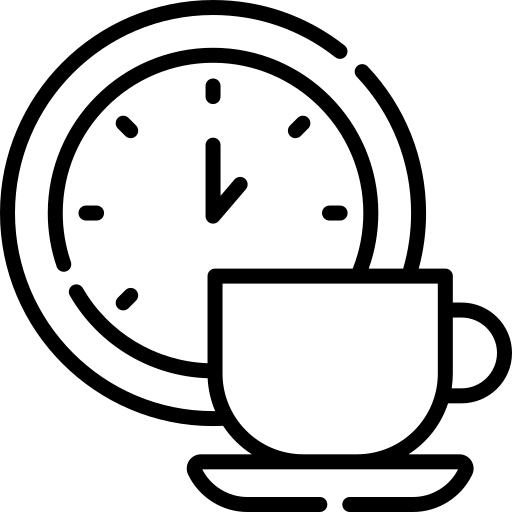 [Speaker Notes: 10h35 – 10h45]
Le ludovortex
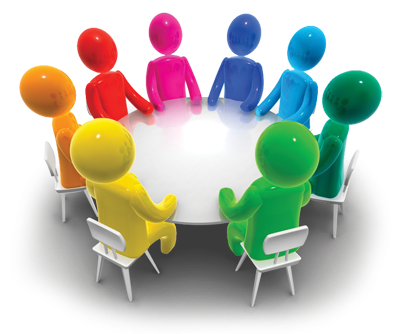 Michel Van Langendonckt
HE2B Coordinateur du diplôme en Sciences et Techniques du Jeu
Cours de Ludopédagogie (formations initiales, diplômante et continues) 
Co-auteur du Ludovortex : www.ludovortex.games
[Speaker Notes: 10h45 – 12h15]
Coconstruction un cadre d’analyse d’utilisation du « jeu » dans une séquence pédagogique
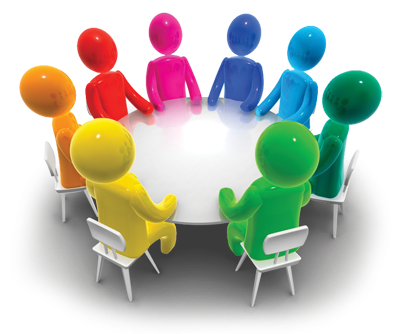 [Speaker Notes: Marie : 12h15 à 12h50]
Forum
Choisir un jeu
Animer un jeu
Débriefer un jeu
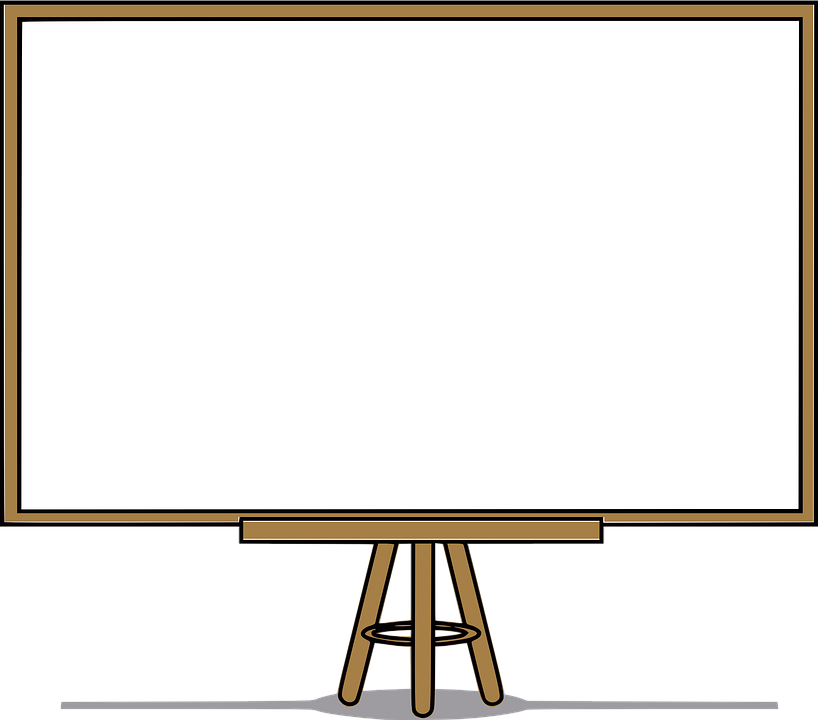 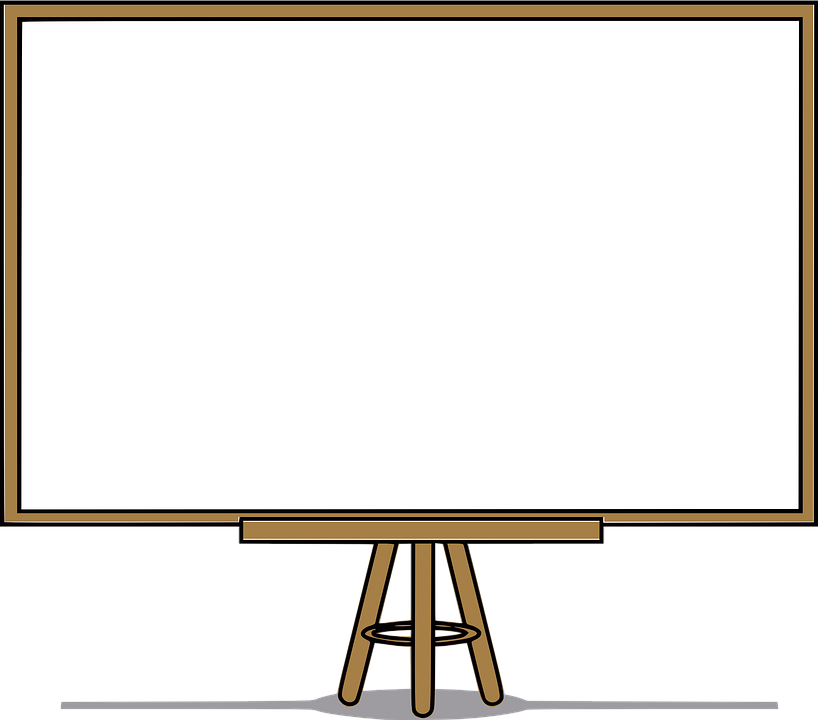 Quelles sont les questions à se poser, les critères à prendre en compte, les points d’attention à avoir en tête quand on décide d’utiliser un jeu dans une séquence pédagogique ?
[Speaker Notes: Les faire travailler en sous-groupe sur les critères et les points d’attention (15’ : 3x5’)
Les sous-groupes remplissent/complètent à tour de rôle des panneaux affichés dans le local (Choisir, Animer, Débriefer)
En plénière, une personne différente présente chacun des panneaux – 3*3’
Marie complète en projetant les slides – 10’]
Comment choisir l’outil/le jeu adéquat ?
6 questions à se poser pour créer/choisir un outil/un jeu pédagogique 
Pourquoi ? : objectifs
Quels sont les objectifs visés par l’outil/le jeu, quels effets désirés, quelles compétences sont visées ?

Pour qui ? : public et animateur 
A quel public s’adresse-t-il ? Quel rôle est donné à l’utilisateur de l’outil ? Cet outil/ce jeu permet-il de répondre à leurs besoins et objectifs d’apprentissage ? Est-il adapté à leur profil (compétences, intérêts, préférences d’apprentissage, …) ?

Quoi ? : nature de l’outil
Quelle est la forme de l’outil, son ergonomie et quelle est l’adéquation de cette ergonomie aux capacités du public auquel je veux le proposer ? 

Quand ? : durée et place dans le parcours 
A quel moment arrive l’outil dans le parcours d’apprentissage, dans le programme, quelle est sa durée totale d’utilisation ? 

Où ? : lieu nécessaire 
Nécessite-t-il un lieu spécifique de passation, la place, l’espace, l’organisation. Quel est le lieu dans lequel je vais utiliser l’outil (la salle de formation, le domicile, le stage, …) et ce lieu est-il cohérent avec les objectifs visés et  le public

Comment ? : mode d’utilisation, aspect ludique
Quel est le scenario de son utilisation ? Quelle chronologie est à respecter ? Est–il ludique, incite t-il à la participation ?
Les points d’attention pour utiliser le jeu
Connaitre le jeu : 
Avant d’animer un jeu, il faut le connaître et l’avoir expérimenté soi-même

Préparer les participants : 
Informer les participants sur les objectifs du jeu, les compétences qu’ils développeront et l’importance du jeu dans le contexte global de la formation

Fournir des instructions claires : 
S’assurer de la bonne compréhension des règles et du déroulé. Veiller à être concis, d’utiliser des mots facile à comprendre. Si besoin répéter, donner des exemples ou faire une démonstration rapide. Mettre en avant le plaisir que le jeu peut apporter.

Animer le jeu
Communiquer son enthousiasme, encourager la participation, créer un climat de confiance, réguler le groupe, veiller au confort de jeu des participants

S’adapter aux réactions des participants : 
Ajuster les règles, changer de direction, relancer, offrir son aide, répondre aux questions, voire changer d’activité si vous voyez que ça ne fonctionne pas comme prévu ou que les participants semblent passifs
Porter attention au verbal comme au non-verbal

Veiller au respect du déroulé (timing et règles) : 
Et si besoin arbitrer, donner des explications supplémentaires
Comment débriefer?
Une fois le jeu terminé, il est essentiel de prendre le temps de débriefer. C’est l’occasion de vérifier la compréhension des apprenants et pour les participants de se poser une série de questions :

Qu’est-ce que j’ai vécu pendant ce jeu ? 
Mon ressenti, mes émotions pendant et après le jeu 
Ce que j’ai observé du déroulé, des interactions pendant le jeu
Ce que j’ai aimé ou pas

Qu’est-ce que j’ai appris ? 
Ma compréhension du but du jeu et de ses règles
La stratégie que j’ai adoptée
Les autres stratégies possibles
Ce que j’ai appris sur moi et les autres
Ce que j’ai appris sur le sujet abordé
Les liens que je peux faire
Quelles applications pratiques je peux en faire ? 

Que pourrait-on améliorer ?
 
5)     De quoi ai-je encore besoin ?

Il est également important de clôturer en récapitulant les points clé abordés, en faisant le lien avec ce qui a été dit avant et sera fait après, en répondant aux dernières questions et en donnant des ressources complémentaires
Les types de jeu
Différents types de jeux
«Le jeu libre, qui consiste à utiliser des jouets de façon autonome, en créant ses propres règles, permet le développement personnel et le développement de la personnalité. Ce type de jeu oblige à être inventif et créatif, il permet de moduler l’environnement à ses propres besoins. 
C’est une étape très importante dans la construction de l’individu, qui s’arrête souvent trop vite pour laisser la place aux jeux à règles, c’est- à-dire aux jeux de société. À ce moment-là, l’individu perd en liberté mais gagne en socialisation, en culture. Les jeux à règles sont un apprentissage de la vie en société puisqu’on apprend des règles de vie. Cela permet de comprendre le fait que l’on n’est pas tout seul, que l’on vit avec les autres. Réaliser cette expérience sous forme de jeu, c’est s’exercer de façon indolore à quelque chose de très difficile. Les jeux sont les miroirs de la société.»( L’apprentissage par le jeu | La Ligue de l’Enseignement et de l’Éducation permanente (ligue-enseignement.be)
Les types de jeu
Selon la classification ESAR, un acronyme qui définit 4 types de jeux : Exercice, Symbolique, Assemblage, Règles
Dans chacune de ces catégories, il y a des sous-catégories
Exercice : jeu sensoriel, jeu moteur, jeu de manipulation, …
Symbolique : jeu de rôle, jeu de simulation virtuel, jeu de mise en scène, …
Assemblage : jeu de construction, jeu de montage scientifique ou de montage vituel, …
Règles : jeu de stratégie, jeu de langage, jeu d’adresse, …
Chacun de ces jeux peut aussi être « tagué » avec d’autres facettes :
Selon les habilités, le type d’activités (individuelle, associative, compétitive, cooopérative), les conduites affectives (travail sur la confiance, l’autonomie, l’initiative, l’identité, …)
[Speaker Notes: « Cette classification permet de témoigner de ce que le jeu peut induire, en termes de compétences ou d’habiletés et d’en dégager sa portée ludique et psychologique »
Elle s’appuie sur les travaux de Jean PIAGET (1896 à 1980) sur les grandes étapes du développement par paliers que l’enfant franchit progressivement]
Les types de jeu
[Speaker Notes: Un centre de ludopédagogie est un espace conçu pour utiliser le jeu et certains matériels pédagogiques comme des outils d’apprentissage.]
Les types de jeu
Les compétences travaillées à travers le jeu
[Speaker Notes: Les compétences transversales sont essentielles à la réalisation d’un parcours scolaire positif. Le jeu en développe de nombreuses. Mais il permet également de travailler les intelligences multiples : linguistiques, logiques, inter et intrapersonnelles, visuo-spatiales, kinesthésiques, musicales et naturalistes]
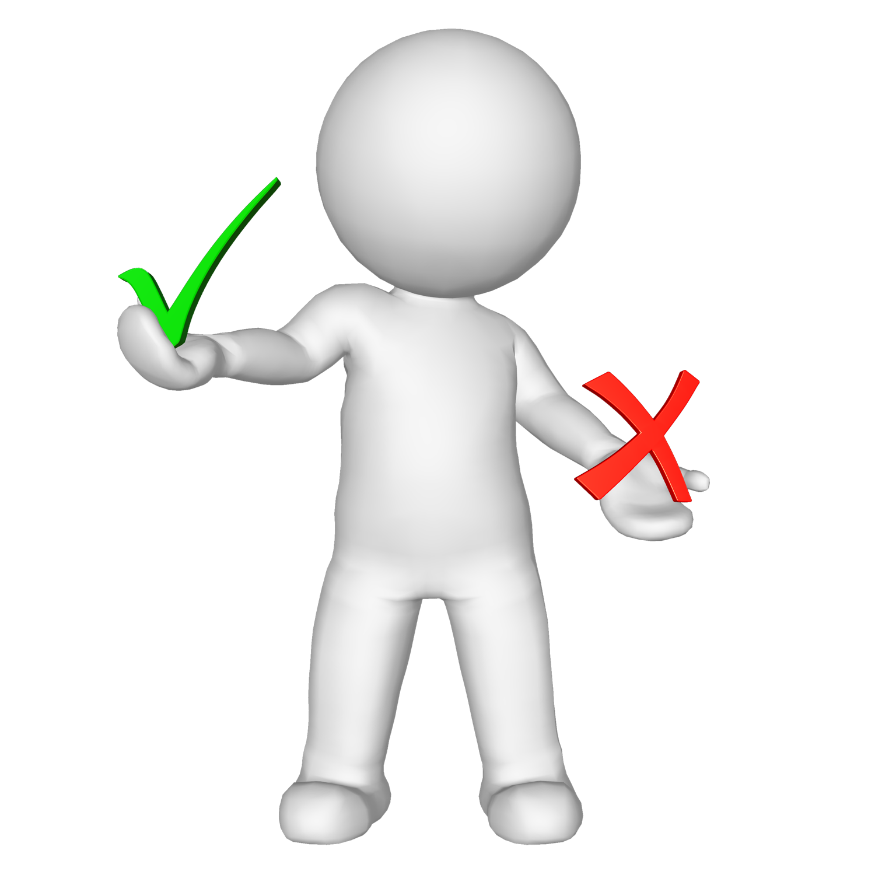 Evaluation

Perspectives
[Speaker Notes: Juliette : 12h50 à 13h]
Quelques ressources
ALEAP a compilé une liste de brise-glace et une liste de jeux qui sera envoyée
Liste des jeux - Apprendre par le jeu - Réseau Canopé (reseau-canope.fr)
Découvrir des jeux - Les jeux coopératifs - Réseau Canopé (reseau-canope.fr)
Jeux pédagogiques pour animer des formations : Guide pratique | Proactive Academy
La-pédagogie-du-jeu-V1.1.pdf (portaileduc.net)
Quelques ressources – Où trouver des jeux
L’outilthèque de l’Interfédé : En prêt - Interfede
Pédagogie en promotion de la santé : PIPSA : outils pédagogiques en promotion de la santé
Pour aborder la question de l’environnement : Des outils pour aborder l'environnement en classe ou en groupe (empreintes.be)
Jeux éducatifs (BXL) : - BAOBAB - SPECIALISTE JEUX EDUCATIFS (baobabbelgium.be)
Outilthèque de la Province de Namur : Kentika (namur.be)
Centre de ressources pédagogiques de Calif à Liège : Centre de Ressources Pédagogiques (calif.be) - Belfedar... Catalogue en ligne (calif.be)
Centres Locaux de Promotion de la Santé (CLPS) : https://lesclps.org/que-faisons-nous/documentation/
CPAS DE CHARLEROI : https://www.cpascharleroi.be/fr/sante-mentale/pour-les-professionnels/promotion-de-la-sante/outils-en-promotion-de-la-sante
Université de la Paix : https://www.universitedepaix.org/fiches-outils
L’association Ludo | Ludobel
Galaxie des sites - Ludopédagogie (xn--ludopdagogie-feb.be)
Quelques ressources – Se former
Formaform
Attention, session de formation pas programmée, possibilité de demander de se tenir au courant.
Animer une formation par le jeu
https://www.formaform.be/nos-services/formations/f257a/

Le kit du ludoformateur
https://www.formaform.be/nos-services/formations/f2111a/

Créer son propre jeu pédagogique, je relève le défi
https://www.formaform.be/nos-services/formations/f283a/
Quelques ressources – Apport théorique
« Le pouvoir du jeu » - Arte Le pouvoir du jeu Arte (youtube.com) 
https://xn--ludopdagogie-feb.be/ludopedagogie/ 
« Les apprentissages par le ludique et les essais-erreurs » - cahier FeBISP
La ludopédagogie au cœur des apprentissages des secteurs éducatif, social et de la santé | La Ligue de l’Enseignement et de l’Éducation permanente (ligue-enseignement.be)
ALEAP - 10/05/2023
Un site incontournable
www.ludo-social.be
KISS
Prochains rendez-vous
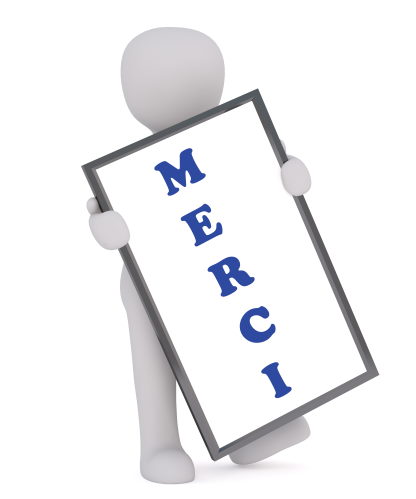